TOÁN 4
Tập 1
Tuần 2
Bài 7: Các số có nhiều chữ số
(tiếp theo) – Tiết 1
Ấn để đến trang sách
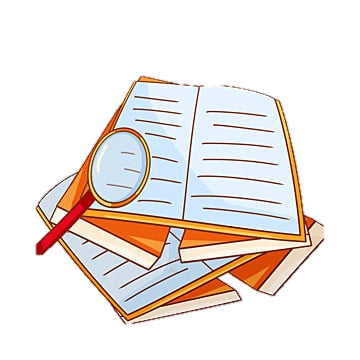 Số ?
200 000 000
300 000 000
600 000 000
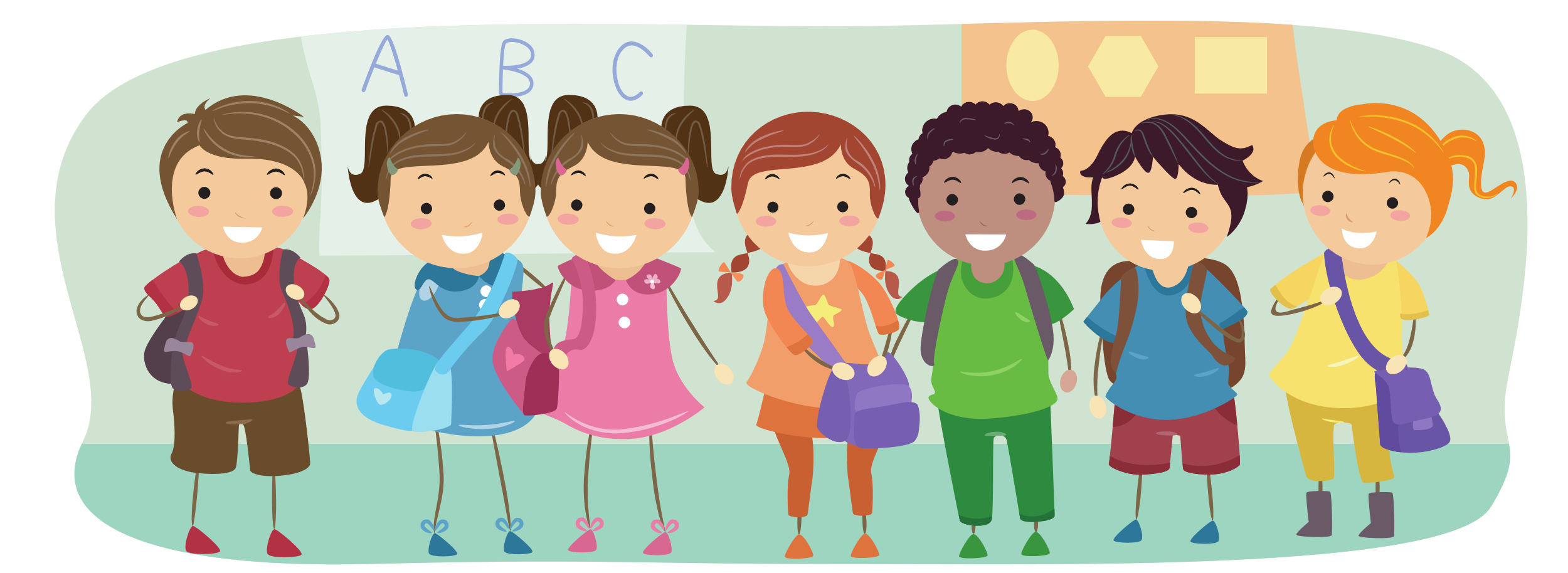 100 000 000                                               400 000 000   500 000 000
Ấn để đến trang sách
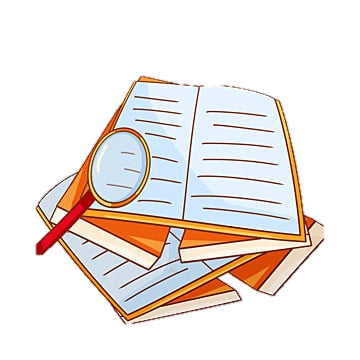 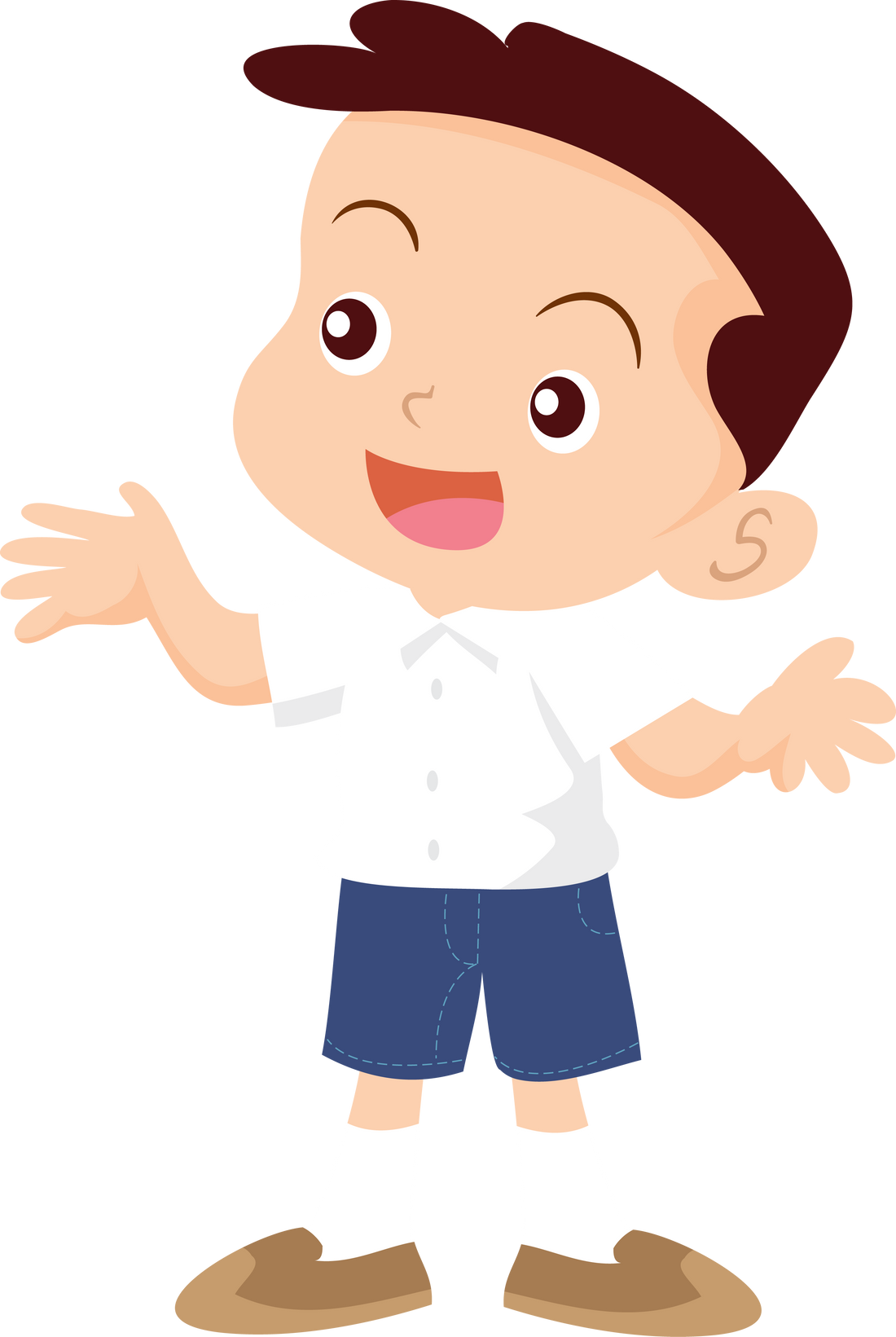 Đọc số: 
Năm trăm ba mươi hai triệu một trăm tám mươi bảy nghìn sáu trăm hai mươi chin.
Hàng đơn vị, hàng chục, hàng trăm 
hợp thành lớp đơn vị.
Hàng nghìn, hàng chục nghìn, hàng trăm nghìn hợp thành lớp nghìn.
Hàng triệu, hàng chục triệu, hàng trăm triệu 
hợp thành lớp triệu.
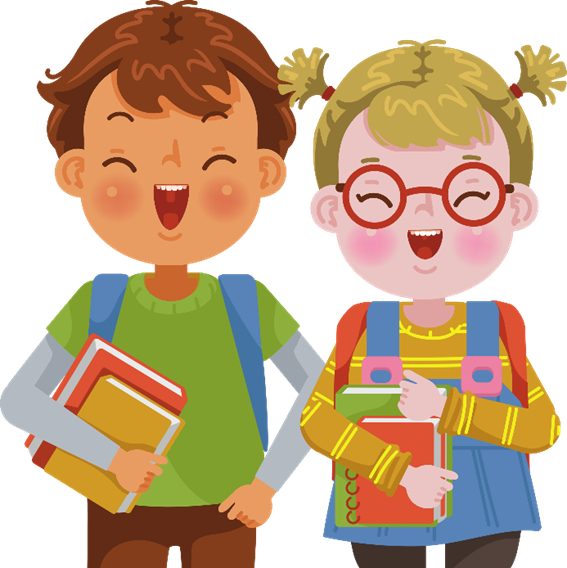 Khi đọc số có nhiều chữ số, ta tách số thành từng lớp, lớp đơn vị đến lớp nghìn rồi lớp triệu, mỗi lớp có ba hàng. 
Sau đó, dựa vào cách đọc số có tới ba chữ số thuộc từng lớp để đọc và đọc từ trái sang phải.
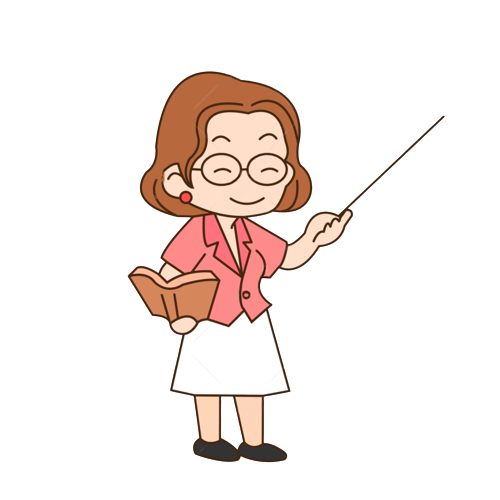 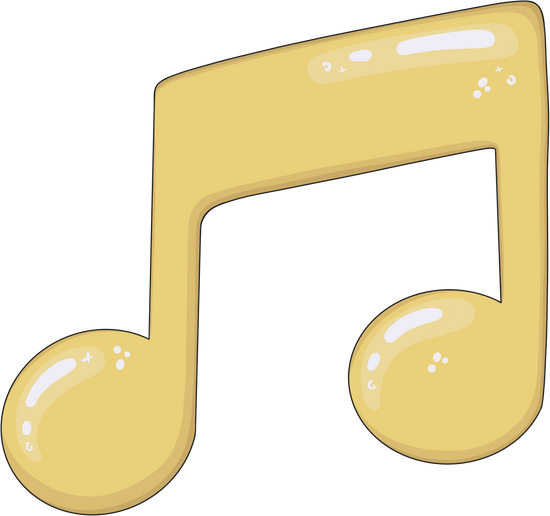 Ví dụ:
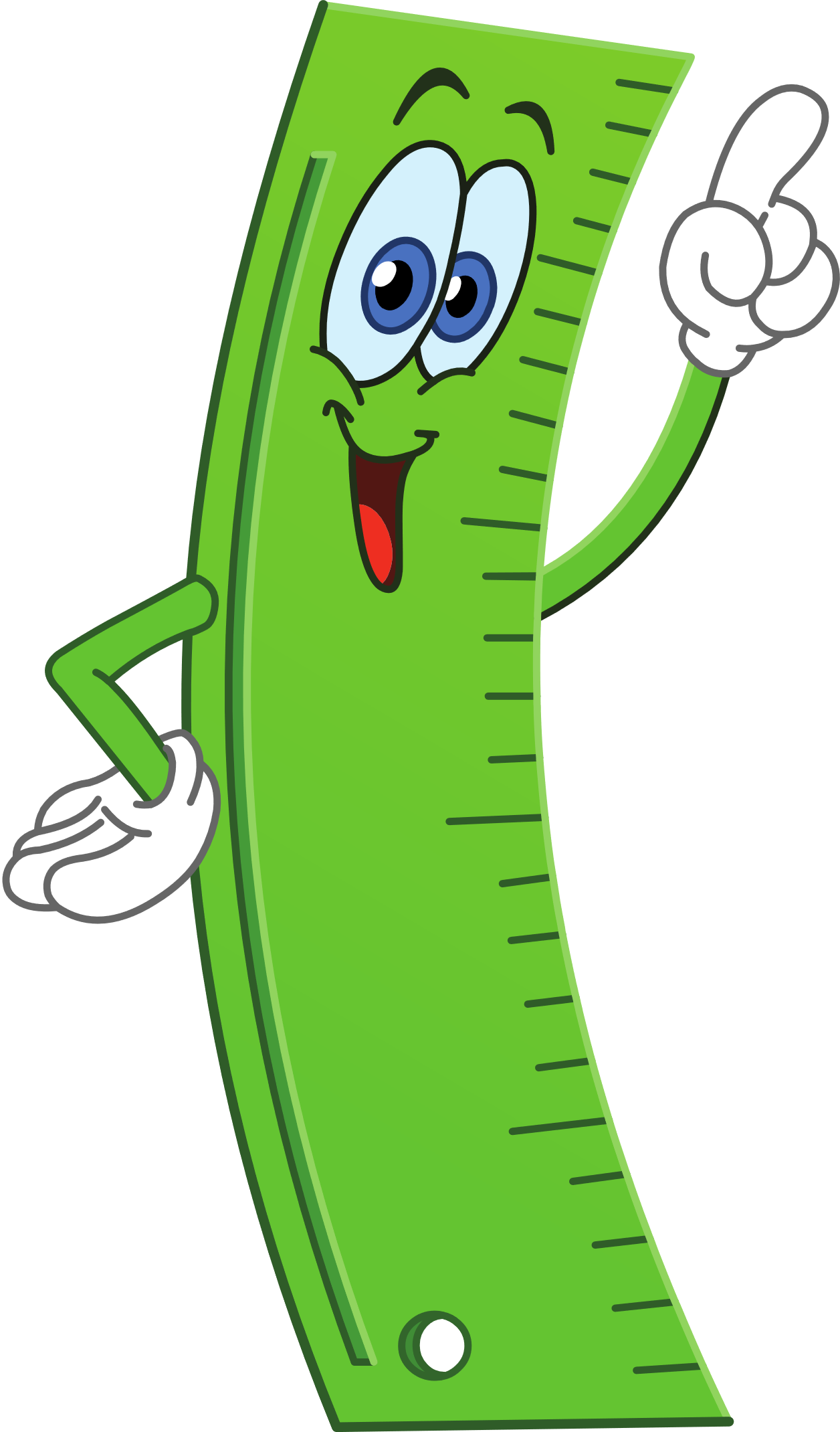 327             658              412
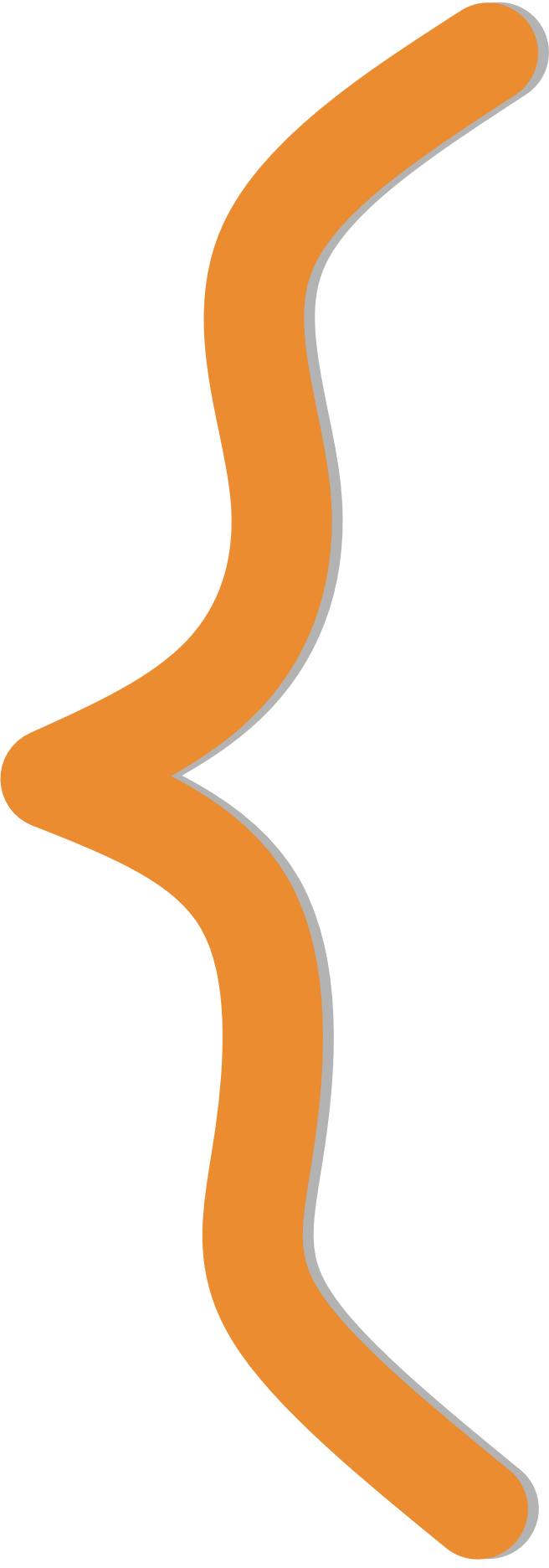 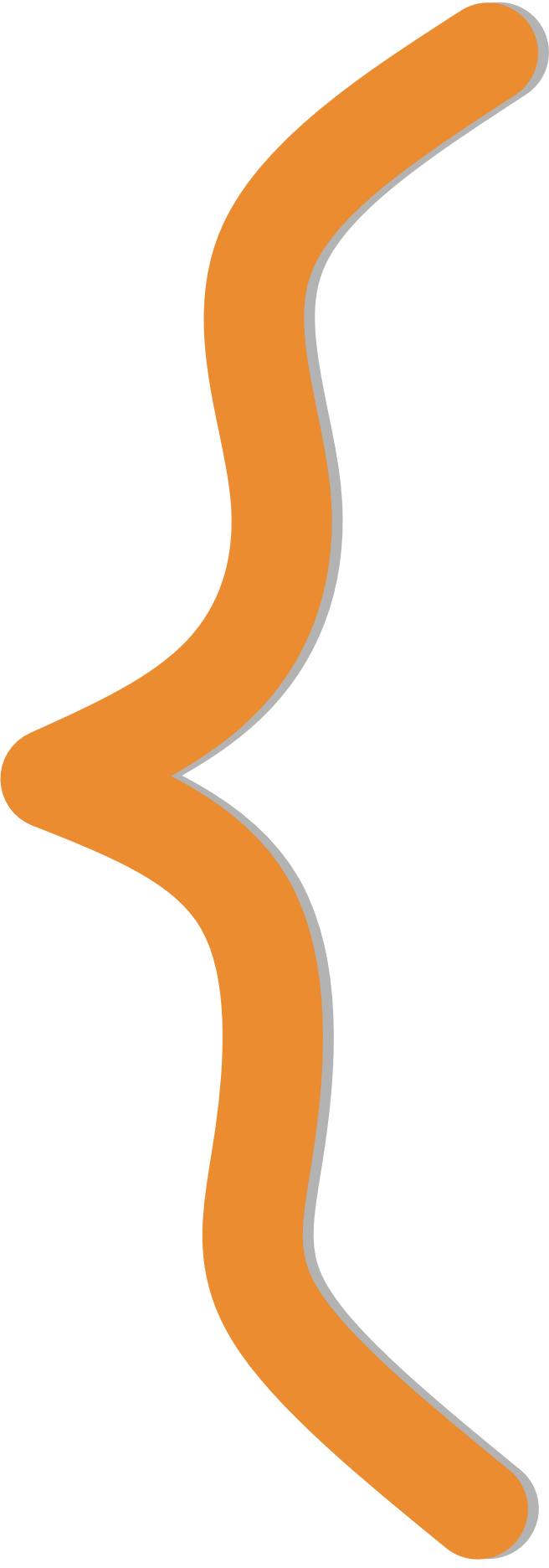 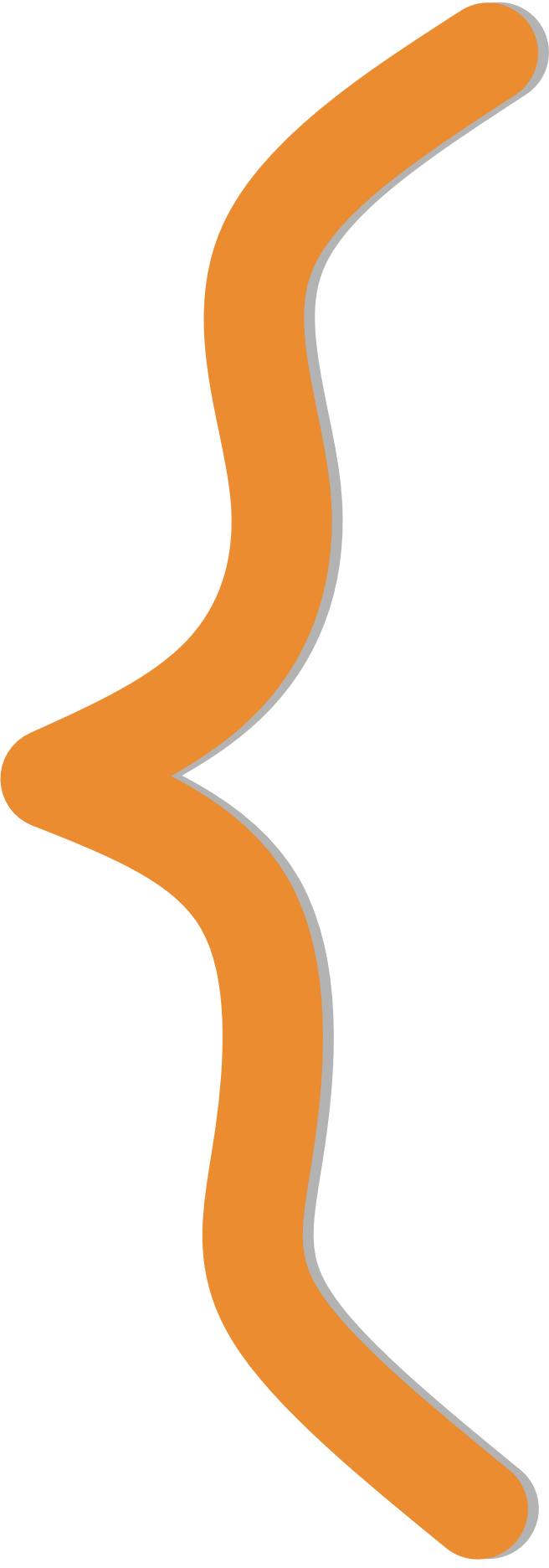 Lớp triệu
Lớp nghìn
Lớp đơn vị
Đọc số:
Ba trăm hai mươi bảy triệu sáu trăm năm mươi tám nghìn bốn trăm mười hai.
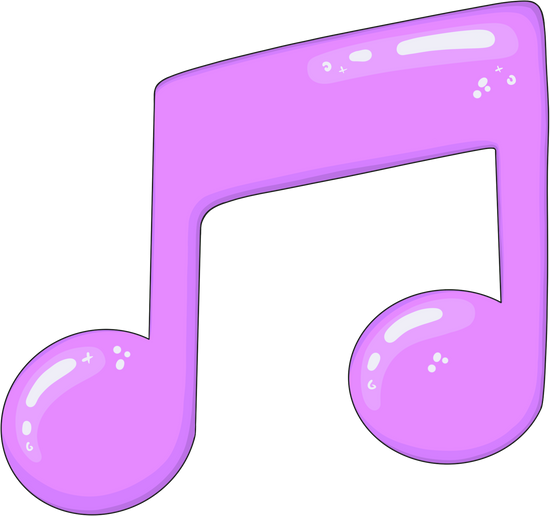 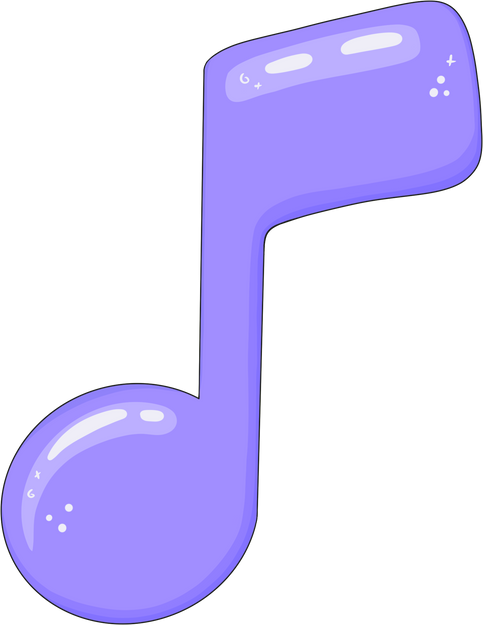 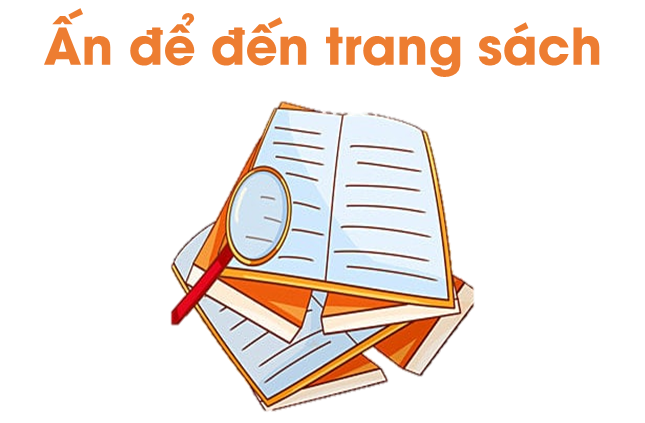 Bài tập 1 (SGK – tr19): Thực hiện (theo mẫu):
a)
9
8
5
6
0
2
3
2
2
2
3
6
4
0
7
Bài tập 1 (SGK – tr14): Thực hiện (theo mẫu):
b)
2
0
5
0
3
6
4
0
0
620 403 500
Năm trăm linh hai triệu tám trăm bảy mươi nghìn không trăm ba mươi mốt
0
5
7
8
2
0
0
3
1
Bài tập 2 (SGK – tr20)
a) Đọc các số sau: 48 320 103, 2 600 332, 710 108 280, 8 000 001
b) Viết các số sau:
- Hai trăm bảy mươi lăm triệu
- Sáu trăm bốn mươi mốt triệu tám trăm hai mươi nghìn
- Chính trăm mười lăm triệu một trăm bốn mươi tư nghìn bốn trăm linh bảy
- Hai trăm linh bốn triệu năm trăm sáu mươi bảy nghìn hai trăm
c) Nêu giá trị của chữ số 3 trong mỗi số ở bảng sau (theo mẫu):
Bài tập 2 (SGK – tr20)
a) Đọc các số sau: 
48 320 103 đọc là: Bốn mươi tám triệu ba trăm hai mươi nghìn một trăm linh ba.
2 600 332 đọc là: Hai triệu sáu trăm nghìn ba trăm ba mươi hai.
710 108 280 đọc là: Bảy trăm mười triệu một trăm linh tám nghìn hai trăm tám mươi.
8 000 001 đọc là: Tám triệu không trăm linh một.
Bài tập 2 (SGK – tr20)
b) Viết các số sau:
Hai trăm bảy mươi lăm triệu: 275 000 000
Sáu trăm bốn mươi mốt triệu tám trăm hai mươi nghìn: 641 820 000
Chín trăm mười lăm triệu một trăm bốn mươi tư nghìn bốn trăm linh bảy: 915 144 407
Hai trăm linh bốn triệu năm trăm sáu mươi bảy nghìn hai trăm: 204 567 200
Bài tập 2 (SGK – tr20)
c)
3
30 000
300
3 000 000
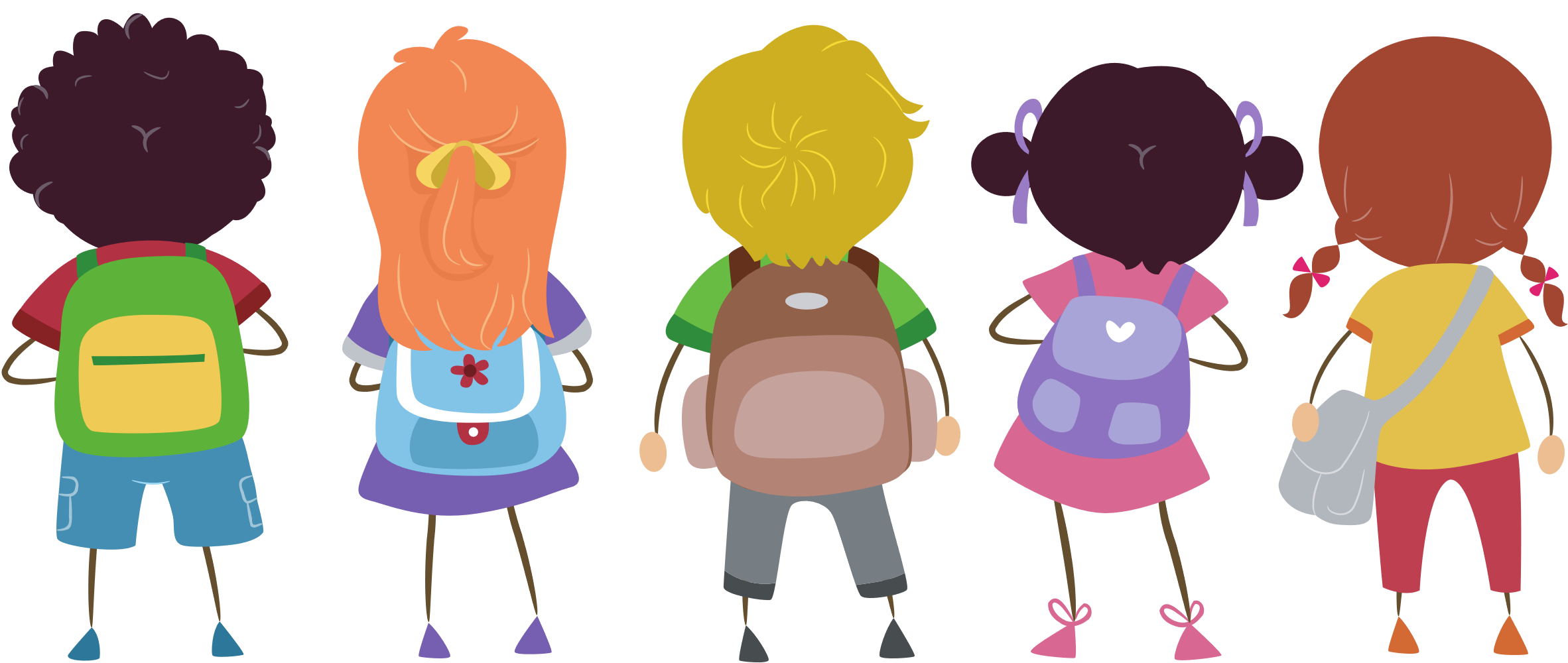 Qua bài học hôm nay, em biết thêm được những gì?
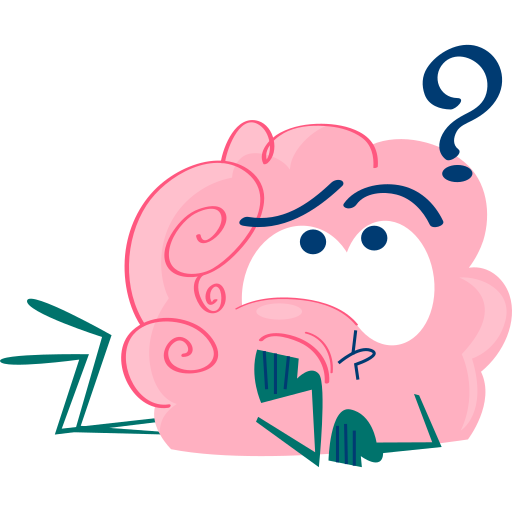 Ấn để đến trang sách
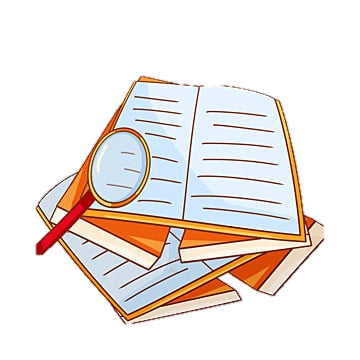 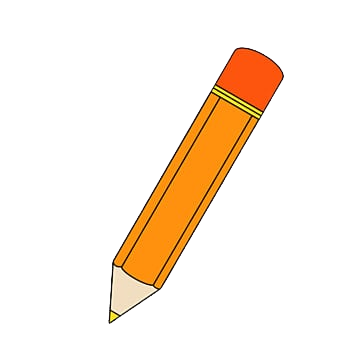 Ôn tập kiến thức đã học
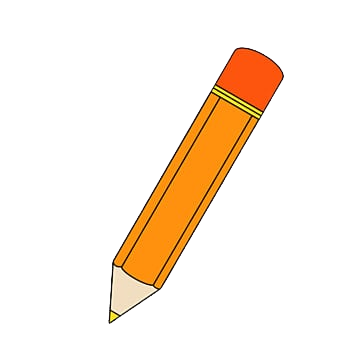 Hoàn thành bài tập trong VBT
Để kết nối cộng đồng giáo viên và nhận thêm nhiều tài liệu giảng dạy, 
mời quý thầy cô tham gia Group Facebook
theo đường link:
Hoc10 – Đồng hành cùng giáo viên tiểu học
Hoặc truy cập qua QR code
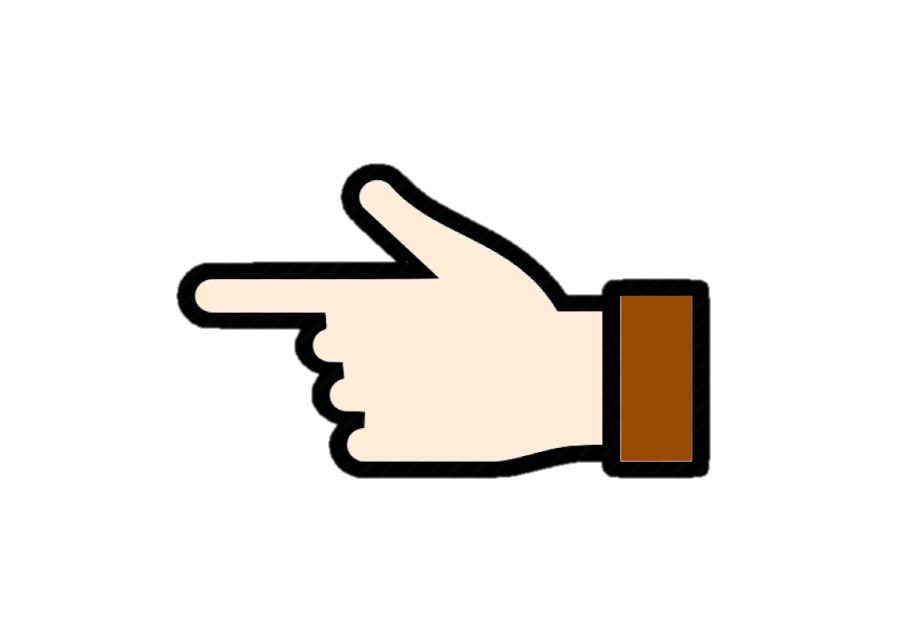 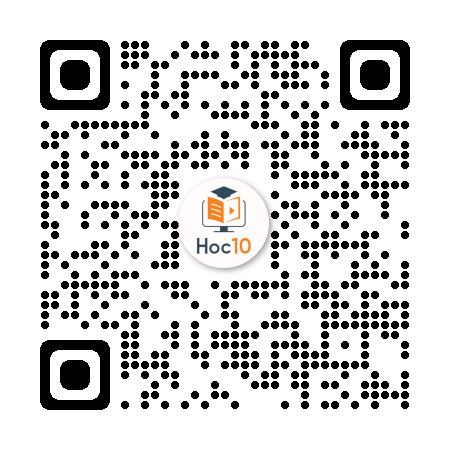